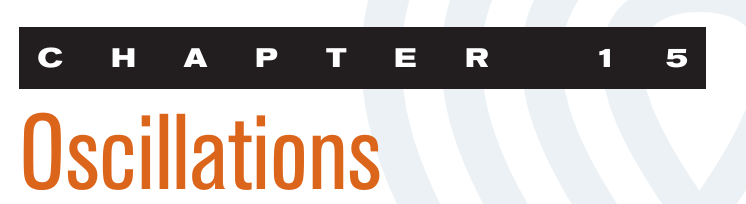 FUNDAMENTALS  OF  PHYSICS( 10th  edition )- HALLIDAY & RESNICK
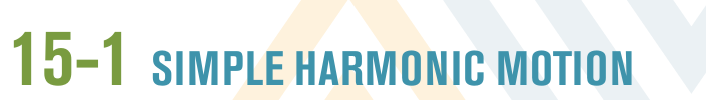 Any motion that repeats at regular intervals is called periodic motion or harmonic motion.
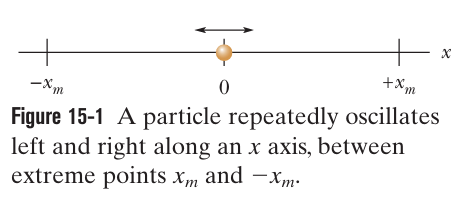 ●In simple harmonic motion (SHM), the displacement x(t) of a particle from its equilibrium position is described by the equation:
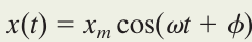 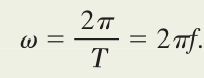 ● The period T is the time required for one complete oscillation, or cycle. It is related to the frequency by:
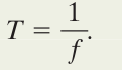 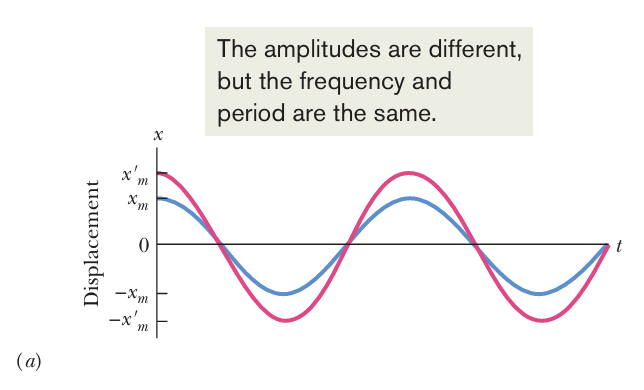 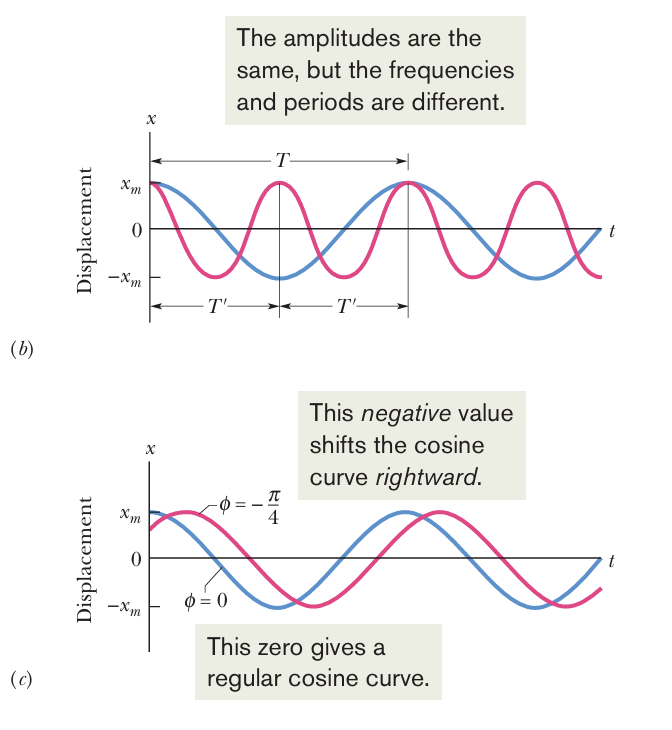 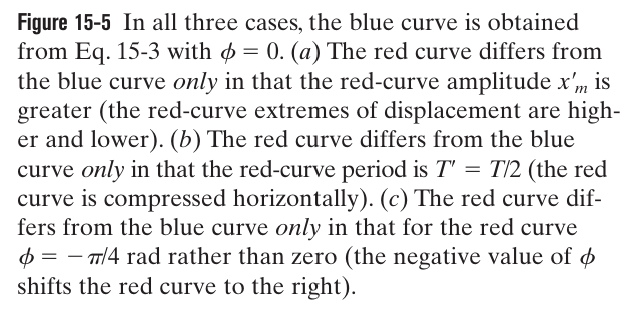 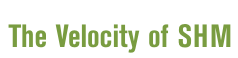 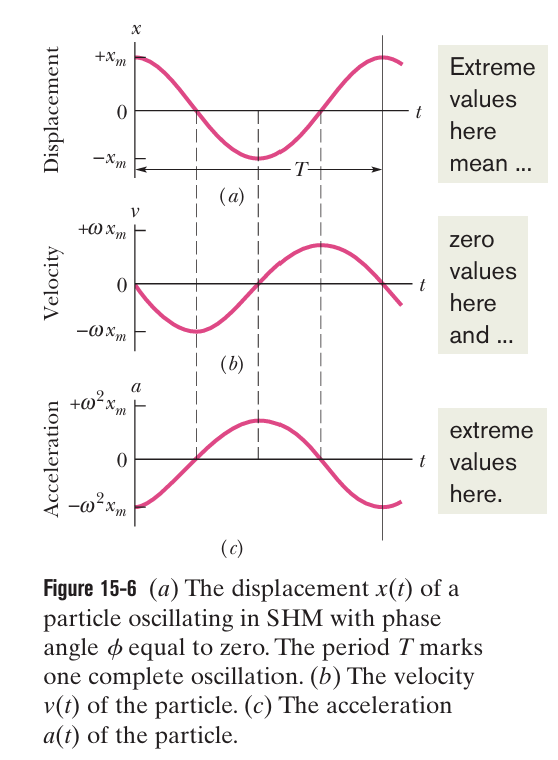 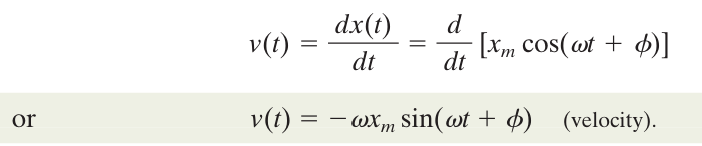 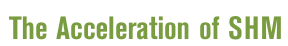 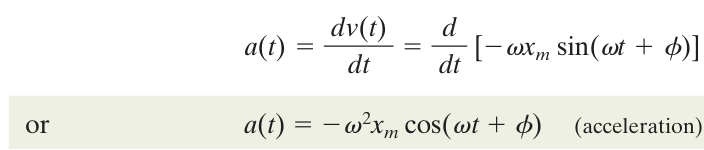 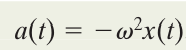 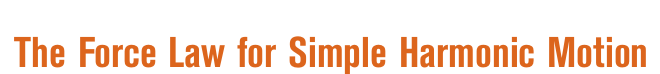 we can apply Newton’s second law to describe the force responsible for SHM:
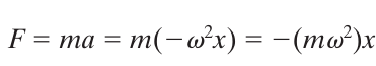 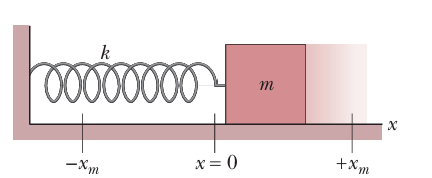 From Hooke’s law
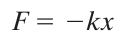 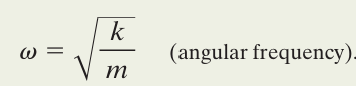 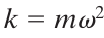 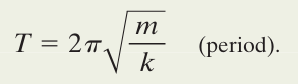 Example
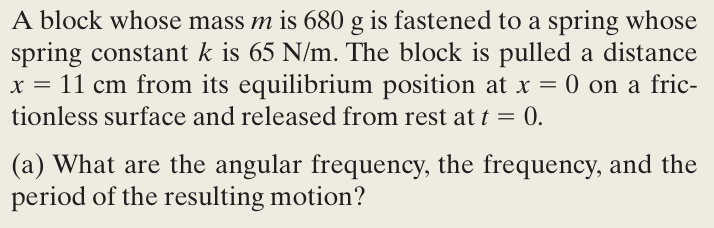 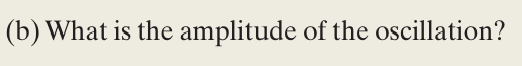 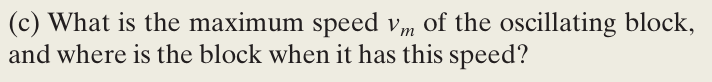 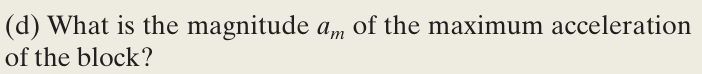 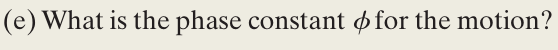 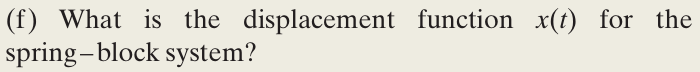 Solution
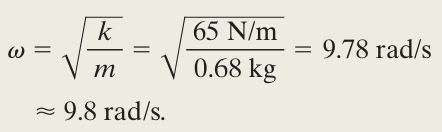 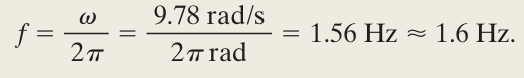 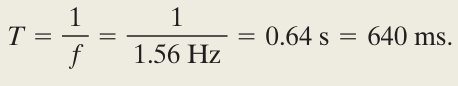 The maximum displacement is :
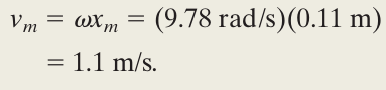 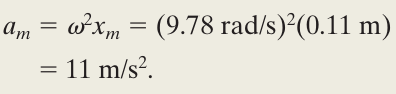 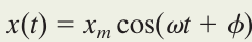 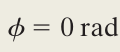 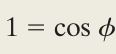 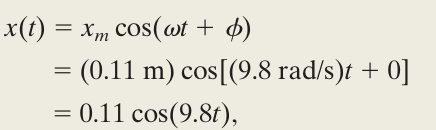 Example
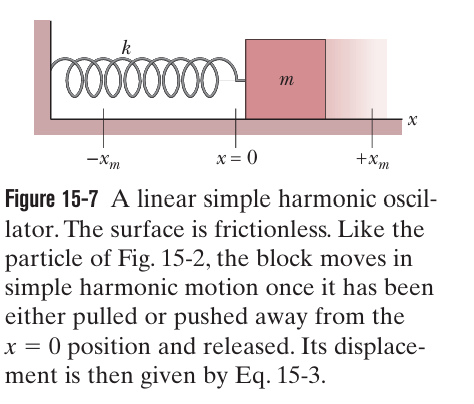 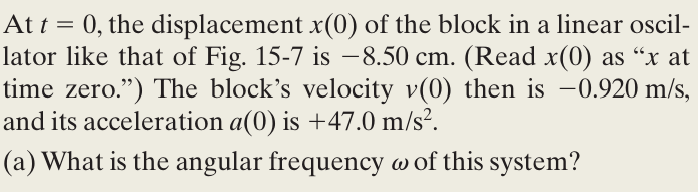 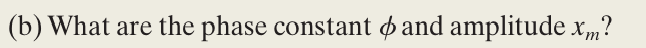 Solution
a)        At t=0
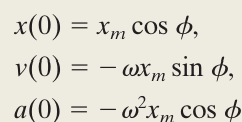 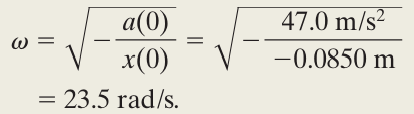 b)
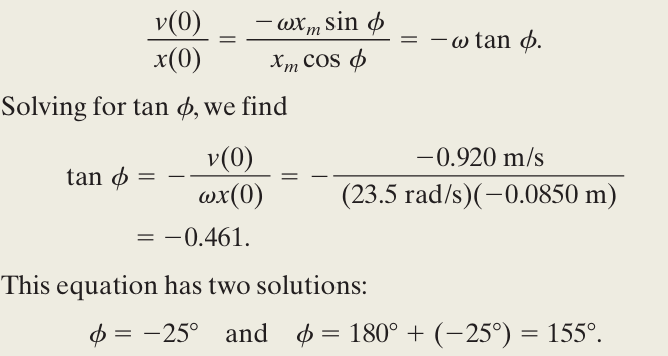 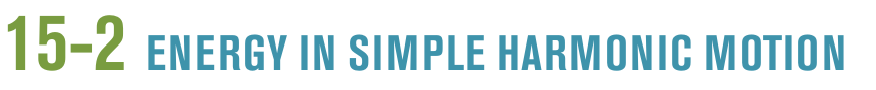 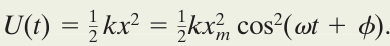 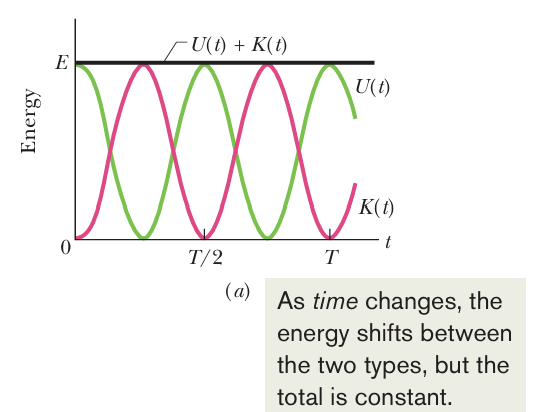 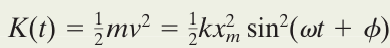 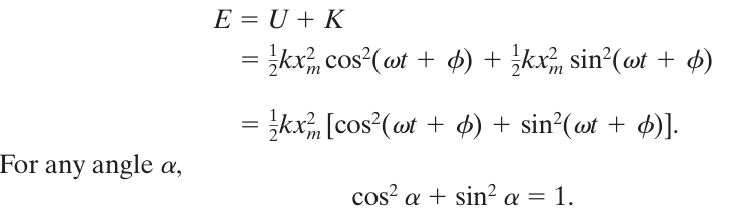 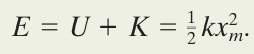 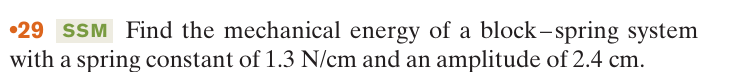 Solution
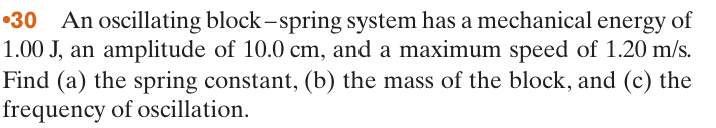 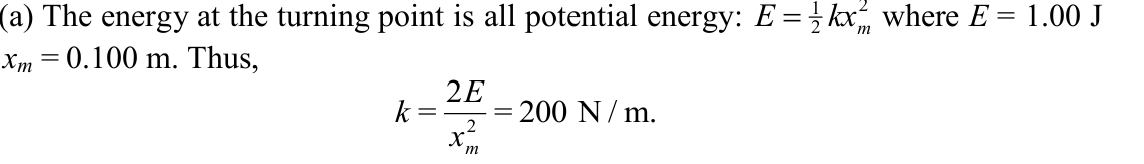 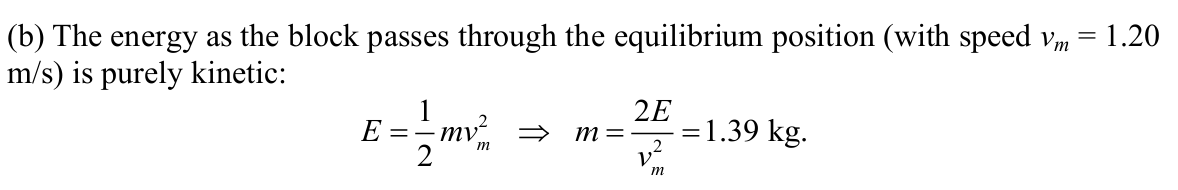 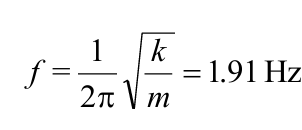 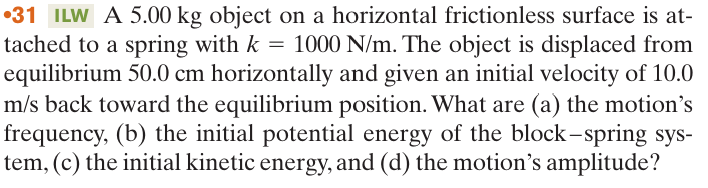 Solution
a)
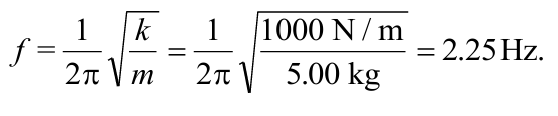 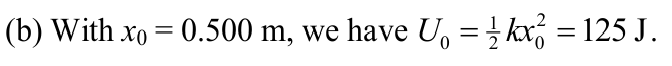 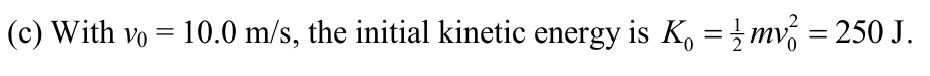 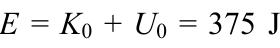 d)
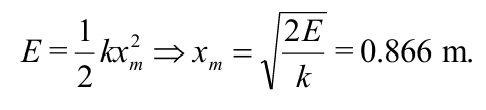